Guide on Style in Schools’ Debating
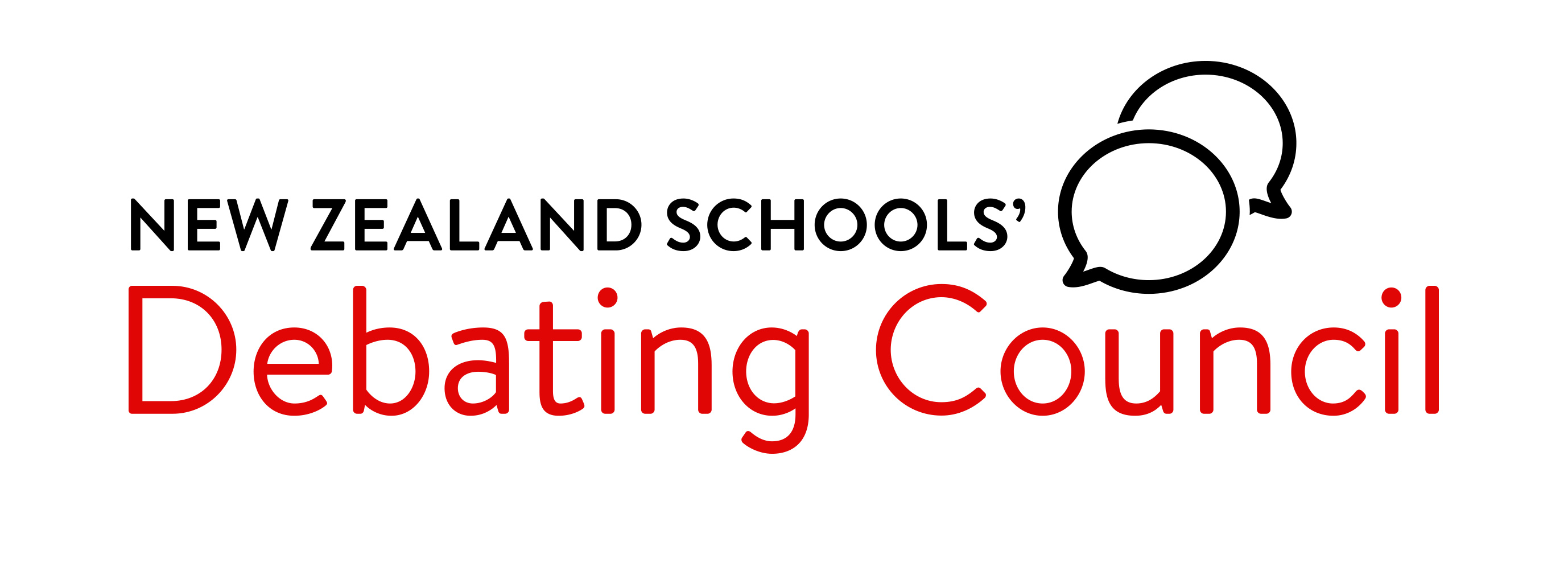 There is no one ‘style’ in debating – multiple different methods can be equally compelling.

Speakers can be:

Calm & Clear
Aggressive
Emotional
Humorous/Sarcastic
There are however techniques that can help a speaker’s style in a debate:

Confidence
Written material/cue cards
Voice
Generate empathy
Humour
Speakers should aim to be CONFIDENT:

Deliver speech with positive body language (e.g. standing tall in the room, not pacing around the room)
Maintaining eye contact with the audience, not team mates or reading from notes
Not taking long awkward pauses within a speech
Speakers should aim to use WRITTEN MATERIAL/CUE CARDS in a persuasive manner:

Use refill rather than cue cards
Write out an outline of the speech (and individual points) but not word for word
Write outline to allow for material to be added later
Use hand gestures where effective
Speakers should aim to use VOICE in a persuasive manner:

Vary tone and pace of their speech, particularly when moving from different parts of the speech (e.g between substantive points)
Short pauses can be an effective tool to gather the attention of the audience
Place emphasis on particular words in a speech
Speakers should aim to use HUMOUR if possible within their speech:

Building blocks of humour include exaggeration, reversal, pantomime and irony
Political or topical jokes can be useful
Amusing pop-culture references, quotes or analogies
Don’t be afraid of attempting to tell a joke
Speakers should aim to use EMPATHY:

Voice and facial gestures can be used to communicate emotion;
Speaking slowly with a deeper lower voice can be an effective way to demonstrate that a judge should care about a point;
Facial expressions and body language should demonstrate empathy.
The following are videos of different speakers from the World Schools’ Debating Championships which point out effective methods of style.(Right click each image and click ‘open hyperlink” to view the video. Internet is required)
This speaker has persuasive style because:

They speak slowly and calmly and are easy to follow
They do not use cue cards and instead give direct eye contact to the audience
They convey urgency in their voice when mentioning the state of the environment which conveys to the judge the importance of the environment
When they move to a different issue of rebuttal, they pause and slow their pace which is effective to make the audience listen and make the speech less monotonous
This speaker has persuasive style because:

They start their speech by speaking slowly and build up pace throughout their introduction. This is effective in gaining the audience’s attention;
They stand tall in the room which displays confidence;
They stress words (such as “perpetuated”) and repeat words (such as “millions”) for rhetorical effect;
They effectively use hand gestures to signify important sentences in their speech (and don’t overuse them such as the speaker in the previous video).